Východobaltské a západobaltské jazyky
Východobaltské:
    Litevština
    Lotyština
    Latgalština [?]
         [Zemgalština]
         [Sélština]

Západobaltské:
    Pruština
         [Kuronština]
         [Jotvinština]
„Malé“ baltské jazyky
Východobaltské:
         [Zemgalština]
         [Sélština]

Západobaltské:
         [Kuronština]
         [Jotvinština]
         [[Galindština]]
Kuršiai / Kurové
Jméno se vyskytuje ve tvarech Curi, Cori, Currones, Kuren, Корсь, Кърсь aj.
Jsou označovány jako „baltští Vikingové“ pro způsob jejich života a válčení.
Jsou často zmiňovány cca od 9. do 16. století:
	 Západoevropské letopisy, např. 
		Vita Anskarii (Rimbert, 9. st.: Život Ansgara); 				Henricus de Lettis Chronicon Lyvoniae (13. st.);
		Sacso Gramaticus, Gesta Danorum (13. st.) aj.
	Skandinavské ságy, např. Norna-Gests þáttr (12. st.); Ynglinga 	saga (Snorri Sturluson, 13. st.) aj.
Příklady zmínek o Kurech
V Životě Ansgara (9. st.): v kapitole č. XXX se nachází vyprávění o Kurech a jejich boji s Dány a Švédy, jsou tady zmíněna jejich města: hlavní přístav Seeburg (dnes Grobiņa v Lotyšsku) a hlavní tvrz Apuole (dnes Apuolė v Litvě).

Livonská kronika Jindřicha Lotyše (13. st.): roku 1210 Kuronská flotila z 8 válečných lodí rozbila vojenskou flotilu Rigy a zabila mnoho rytířů. Ve stejném roce Kurové s velkým vojskem oblehly Rigu a málem dobyli město.
Kuršiai / Kurové
Definitivní dobytí Kuronska se datuje do r. 1267, kdy Kurové přistoupili na podmínky Livonských biskupů a rytířů.
Do 16. století kuronština zanikla: zčásti vyhlazením národa, zčásti jazykovou asimilací s okolními etniky. Stopy kuronského jazykového substrátu nacházíme v litevštině a v lotyštině. 

Kurosnko v pozdějších dobách: 
	Kuronské vévodství (Kateřina Zaháňská)
	Součást dnešního Lotyšska
Kuronština
O kuronštině můžeme usuzovat pouze na základě:

A) Roztroušených historických zápisů (jako např. v Životě Ansgara nebo v Livonských kronikách). Největší takový zápis se nachází v Kronice Pruska Simona Grunau (16.st.): jedná se o Otčenáš. Ovšem lingvisté se neshodnou na přesné identifikaci jazyka tohoto textu, možná je to starolotyština.

B) Onomastiky (výzkumu vlastních jmen)

C) Dialektních rysů dnešní litevštiny a lotyštiny.
Kuronština
Je považována za západobaltský jazyk (tedy příbuzný s pruštinou), který však byl v intensivním kontaktu s východobaltskými jazyky (tedy s litevštinou a lotyštinou).
Některé rysy fonologického systému:
	Zachování původního baltského diftongu *ei (stejně jako v 	pruštině): srov. kuronsky Leypiaseme a litevsky Líeplaukė. To je 	základní diferenční rys západobaltských a východobaltských 	jazyků.
        IE veláry *k, *g > s, z např. Talsen, Telse (srov. litevsky Telšiai)
                           *k,́ *g ́ > c, dz např. Sintere, Zyntere (srov. lotyšsky 			                              Dziñtare, litevsky Gintarà)
„Malé“ baltské jazyky
Východobaltské:
         [Zemgalština]
         [Sélština]

Západobaltské:
         [Kuronština]
         [Jotvinština]
         [[Galindština]]
Jotvingiai / Jotvingové
V historických pramenech jsou zachyceny hned pod třemi názvy:
Jotva – Jotvingiai
Sūduva – Sūduviai
Dainava – Dainaviai

Per terram vocatam Suderland alias Jettuen (1420)
terra Sudorum et Yatuitarum, quod idem est (1422)
Denowe tota quam eciam – quidam Jetwesen vocant (1259).
Jotvingiai / Jotvingové
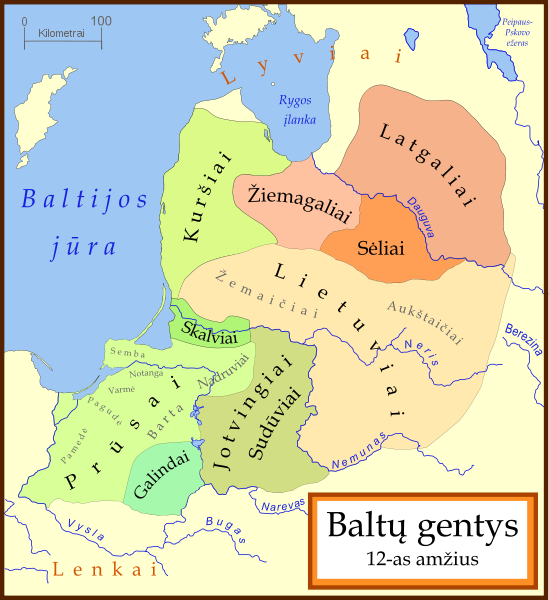 „Paralelní“ názvy ukazují na to, že se jednalo o uskupení několika kmenů: sousední národy toto uskupení pojmenovávali podle „nejbližího “ kmene. Litevci tedy říkali jim „Sūduviai“, Poláci „Jotvingiai“ atd.
Jotvingiai / Jotvingové
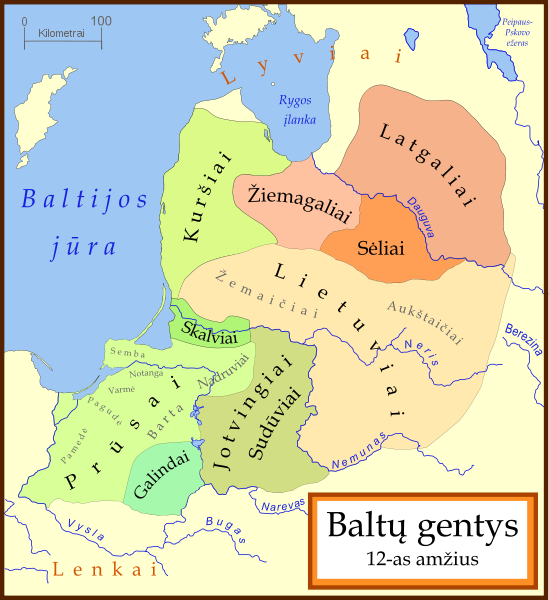 Řád Německých rytířů dobyl Jotvu během 13. století.
Jotvingové byli buď vyhlazeny nebo utekli do Litvy a Polska, kde se jazykově asimilovali.
Řád jejich území zcela vyplenil jako „ochranné pásmo“ proti Litevskému státu.
Definitivní zánik jazyka je kladen do přelomu 16.-17. století.
Jotvinština
Jazykový status jotvinštiny „kolísá“ mezi následujícími pozicemi:
     A) Byl to jeden z dialektů litevštiny (Bezzenberger)
     B) Je to přechodný „smíšený“ jazyk mezi baltskými a slovanskými (Otrębski)
     C) Byl to dialekt staré pruštiny (Gerullis; Būga; Endzelīns, Fraenkel)
     D) Byl to samostatný baltský (západobaltský) jazyk (Mažiulis; Vanagas; Zinkevičius).
Jotvinština
Některé rysy fonologického systému:
	Zachování původního baltského diftongu *ei (stejně jako v pruštině): srov. jotv. Deivóniškiai a litevsky Dievóniškės. To je základní diferenční rys západobaltských a východobaltských jazyků.
Depalatalizace š’, ž’, č’, dž’, s’, z’, r’, l’(tzn. jsou vyslovovány jako tvrdé konsonanty): žamė místo ž’emė (země); sanas místo s’enas (starý).
        t’ > k’  a  d’ > g’, srov. v jižním litevském dialektu jaukẽliai (telata), žõgis (slovo) a ve spisovné litevštině
  jautẽliai,                žõdis.
Jotvinština
Jazykový materiál se omezuje na:
onomastiku (staré a současné názvy míst a osob)
stopy jotvinštiny v okolních dialektech („substrát“).

Jediná hypotetická písemná památka: polsko-jotvinský (?) slovníček 200 slov (známý pod názvem Pogańske gwary z Narewu). Není však definitivně prokázáno, že se jedná o jotvinštinu, výzkum zatím není završen.
Sėliai / Sélové
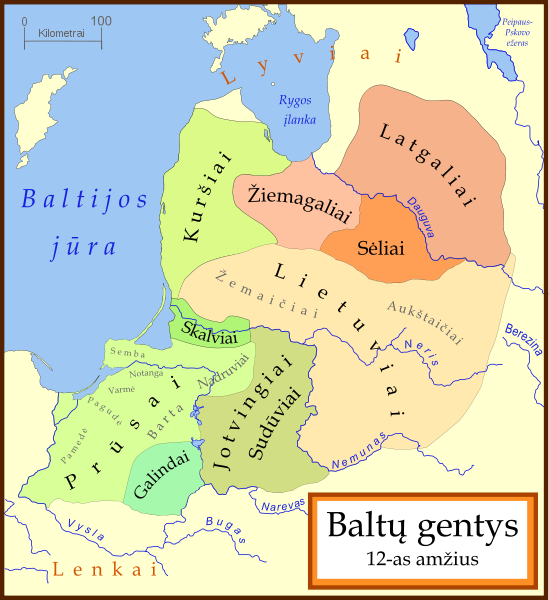 Bydleli na levém břehu Daugavy. 
Srov. Vesnici v dnešním Lotyšsku Sēlpils.
Byli asimilovány Litevci a Lotyši nejpozději během 14. století. 
Nezachovaly se žádné písemné památky sélštiny.
Sėlština
Některé rysy fonologického systému:
Změna původního baltského diftongu *ei na ie (stejně jako v litevštině a lotyštině, tzn. východobaltský rys):
Srov. sél. Vesinthe, lit. Viešintà
Zachování původního baltského *ā:
srov. Nalexe (lit. Nóliškis), Rave (lit. Rovėjà)
Žiemgaliai / Zemgalové
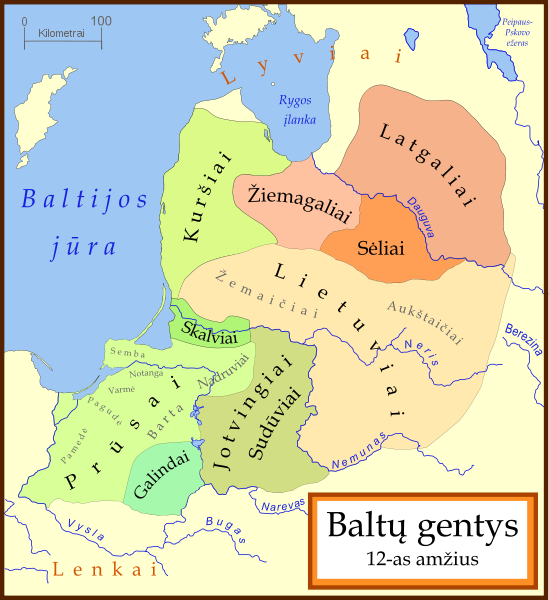 Bydleli mezi Kury a Sély. 
Jsou poměrně často zmiňovány v Skandinávských, Ruských a Německých zdrojích.
Kladli urputný odpor jak proti livonským rytířům, tak proti Litevcům.
Jazyk zanikl během 14.-15. století, nemáme žádné písemné památky.
Zemgalština
Některé rysy fonologického systému:
Změna původního baltského diftongu *ei na ie (stejně jako v litevštině a lotyštině, tzn. východobaltský rys):
Srov. zem. Blidenen a lot. Blidiene, zem. Ecowe a lot. Iẽcuve
Zachování původního baltského *ā:
srov. zem. Aarennen a dnešní lot. Āraiši